Экологические проблемы тундры
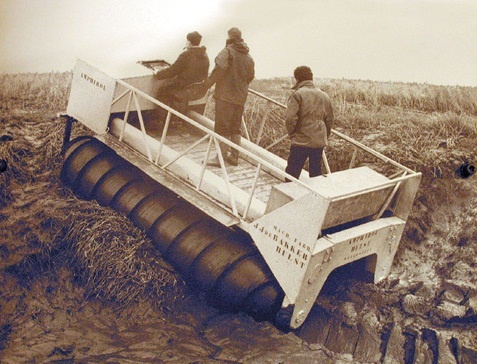 Разрушение почвы от вездеходов и тракторов
Экологические проблемы тундры
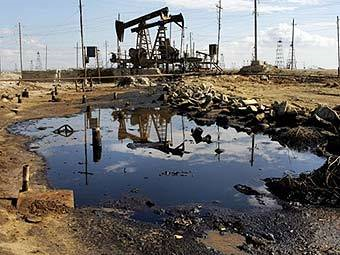 Сильное загрязнение окружающей местности во время добычи нефти.
Экологические проблемы тундры
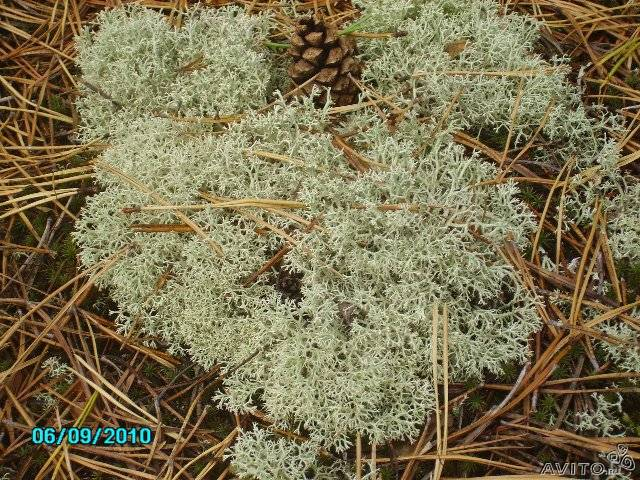 Ягель исчезает, т.к. оленей не всегда вовремя перегоняют на другие пастбища.
Экологические проблемы тундры
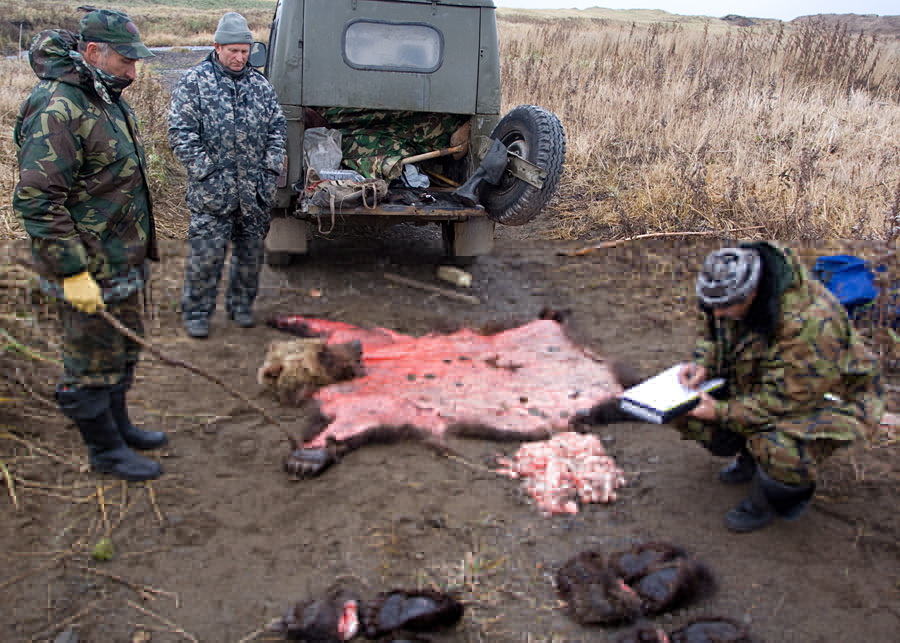 Незаконная охота - браконьерство
«Красная книга России»
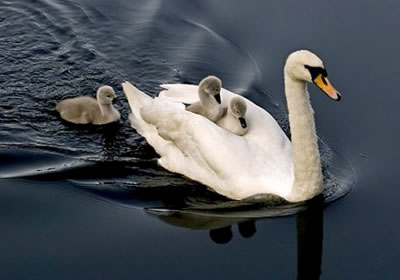 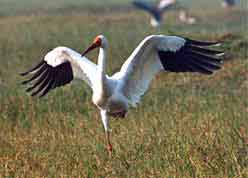 белый журавль (стерх);
тундровый лебедь
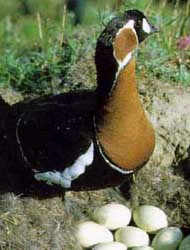 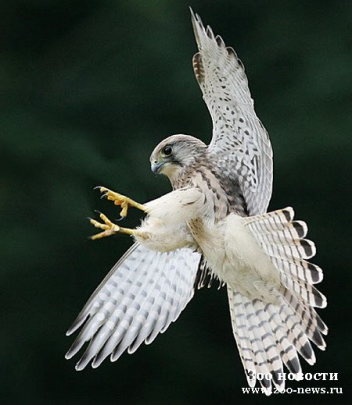 краснозобая казарка
кречет